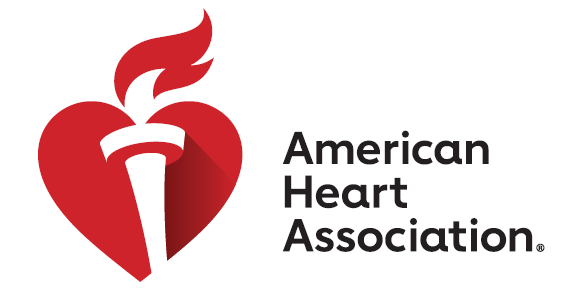 Congratulations on your Quality Achievement Award! Please use the instructions below on how to personalize and present your recognition video.

Add your facility name and picture on slide 4.
Add your outpatient award seal/s to slide 10.
Delete this page.
File > Export > Make sure your presentation settings are "Full HD” and “Use Recorded Timings and Narrations” > Create Video.
Present!
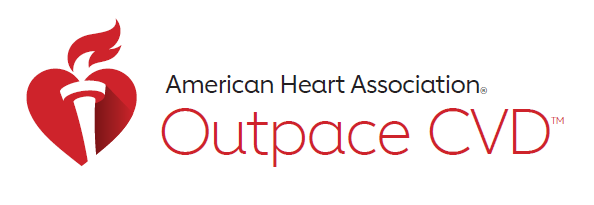 The American Heart Association’s Outpace CVD™ suite of outpatient programs and structured intiatives provide targeted quality improvement support and recognize your organization’s commitment to improving outcomes of cardiovascular disease. 


Heart.org/OutpaceCVD
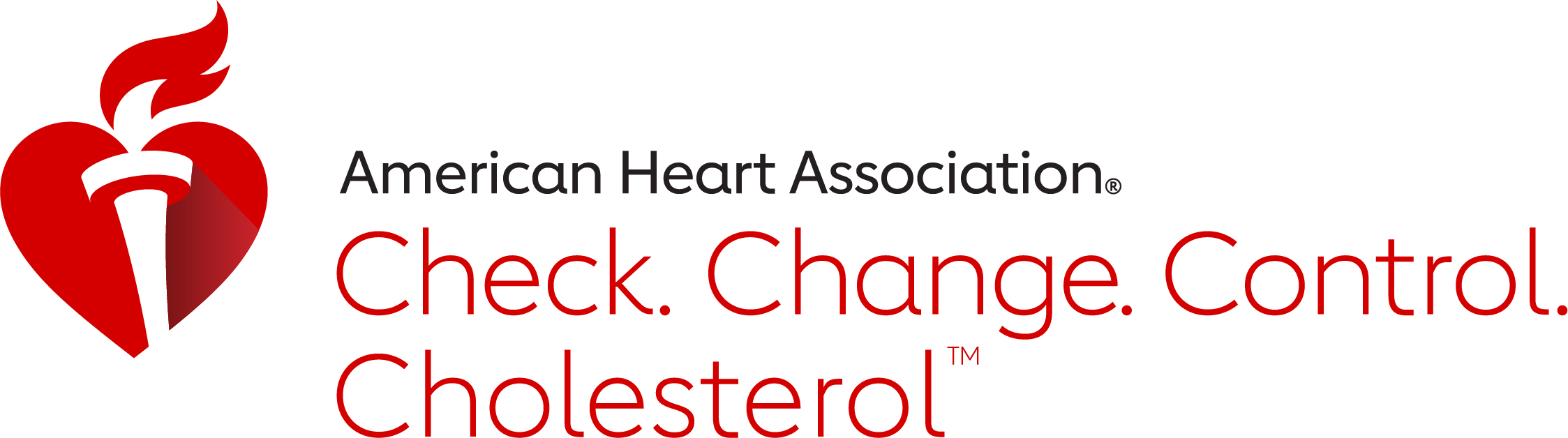 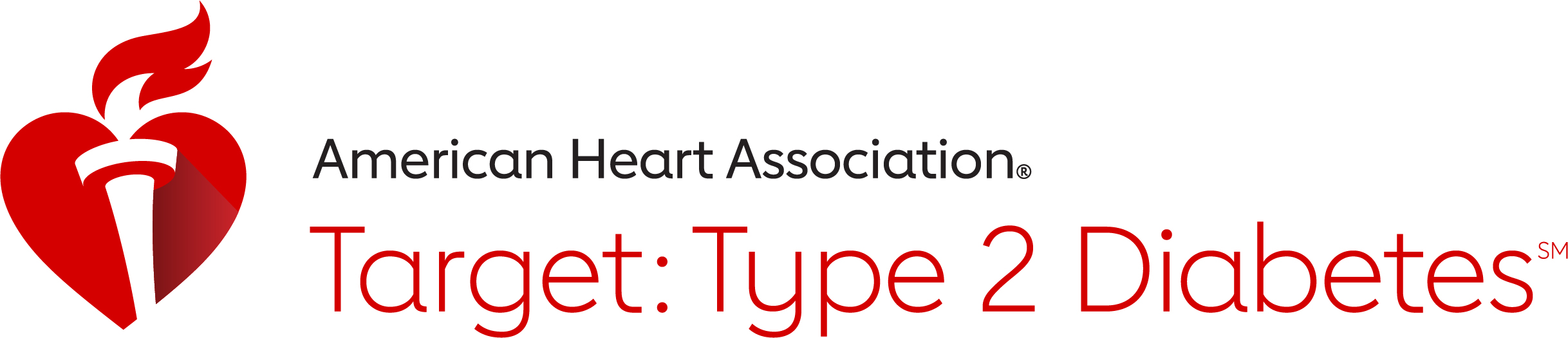 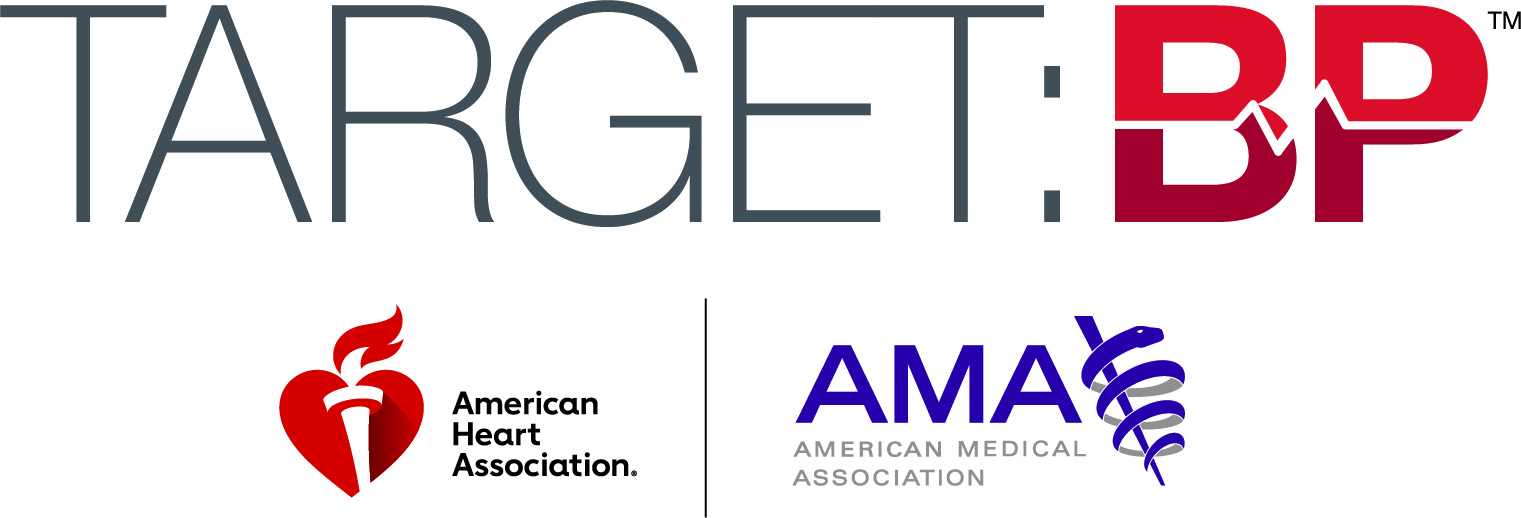 [Speaker Notes: OP CVD is a suite of QI resources, data tool, and support services to improve hypertension, diabetes, and cholesterol control connecting national initiatives like TBP, TT2D, and CCC. 

Target: BP in partnership with the AMATT2D in partnership with ADA
CCC…]
Patient outcomes improve when medical professionals follow the most up-to-date evidence-based treatment guidelines.
[Health Care Organization Name] is 
committed to promoting consistent adherence to the latest scientific treatments.
Image from facility
Nearly 1,900 health care organizations participate in 
The American Heart Association’s 
outpatient quality initiatives, a 5+ year effort to bring research-based care to reduce cardiovascular deaths, heart attacks and strokes.
Being honored for giving excellent patient care is the best recognition a health care organization can get.
That’s why we’ve made a commitment...
To turn treatment guidelines into lifelines,
improving the lives of all patients.
Thank you for your outstanding performance treating patients with the latest in evidence-based care.
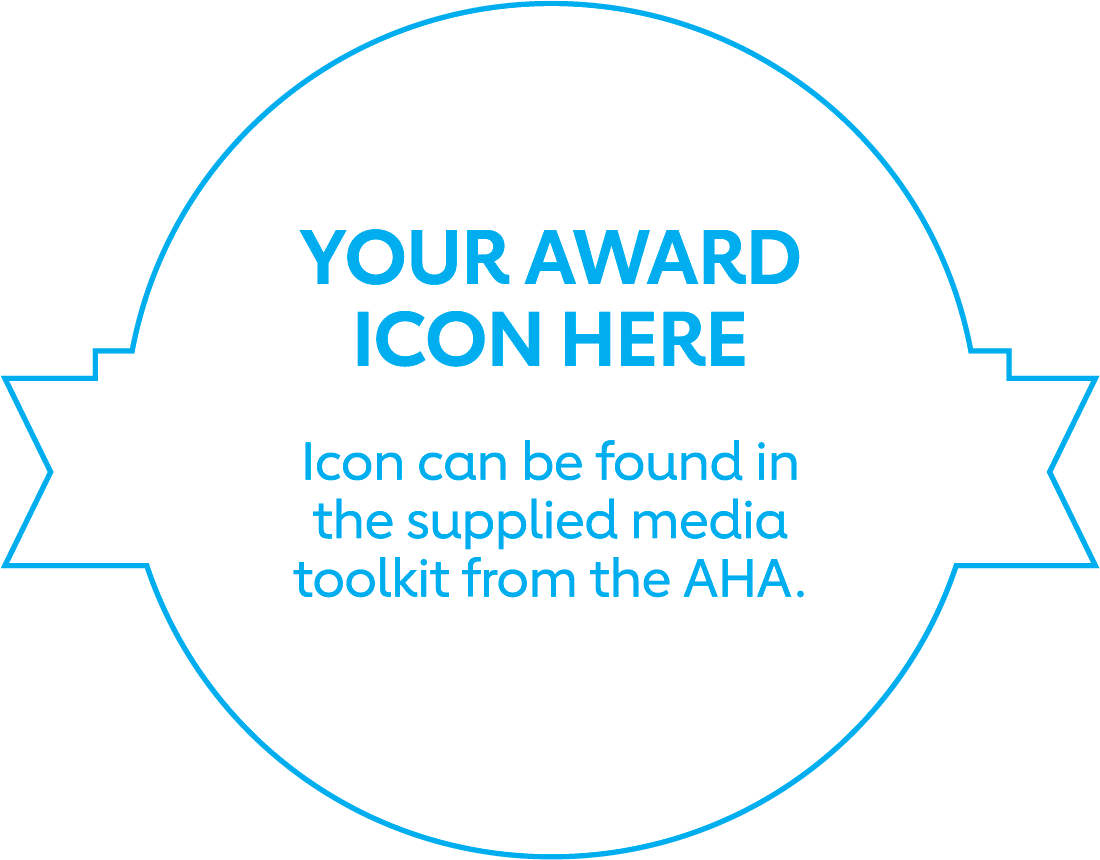 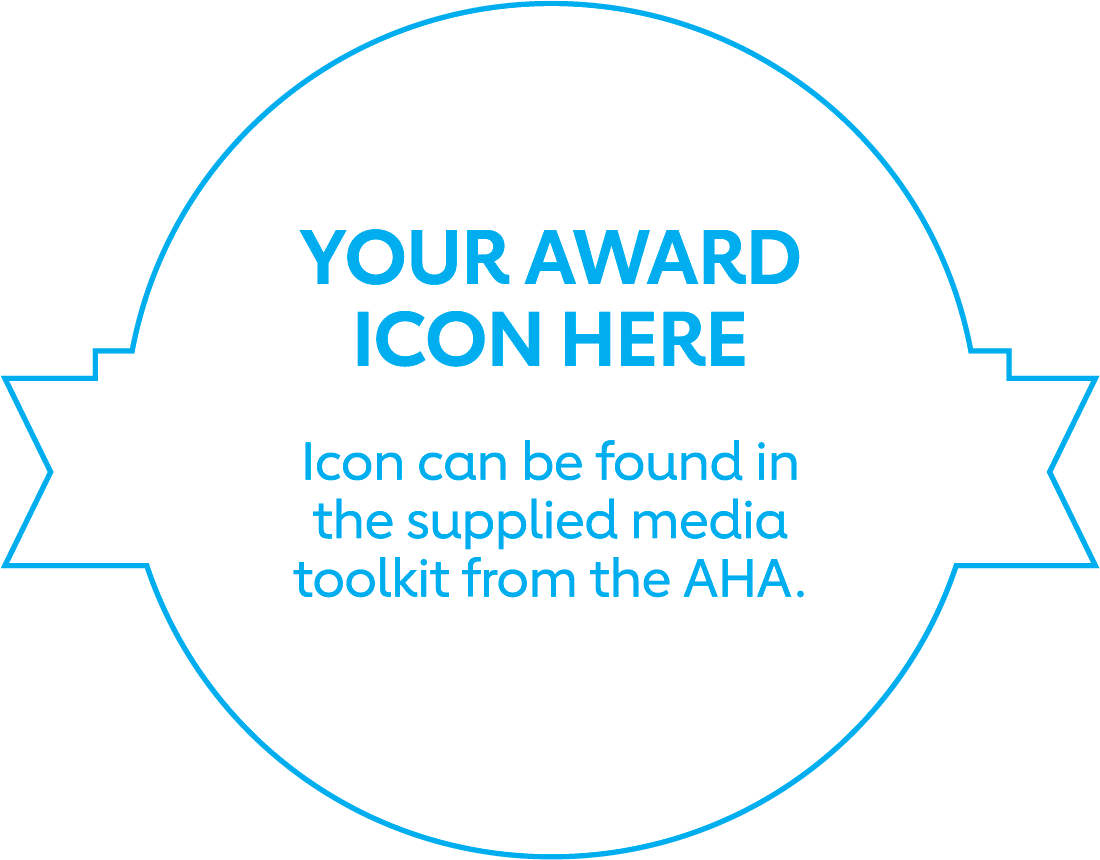 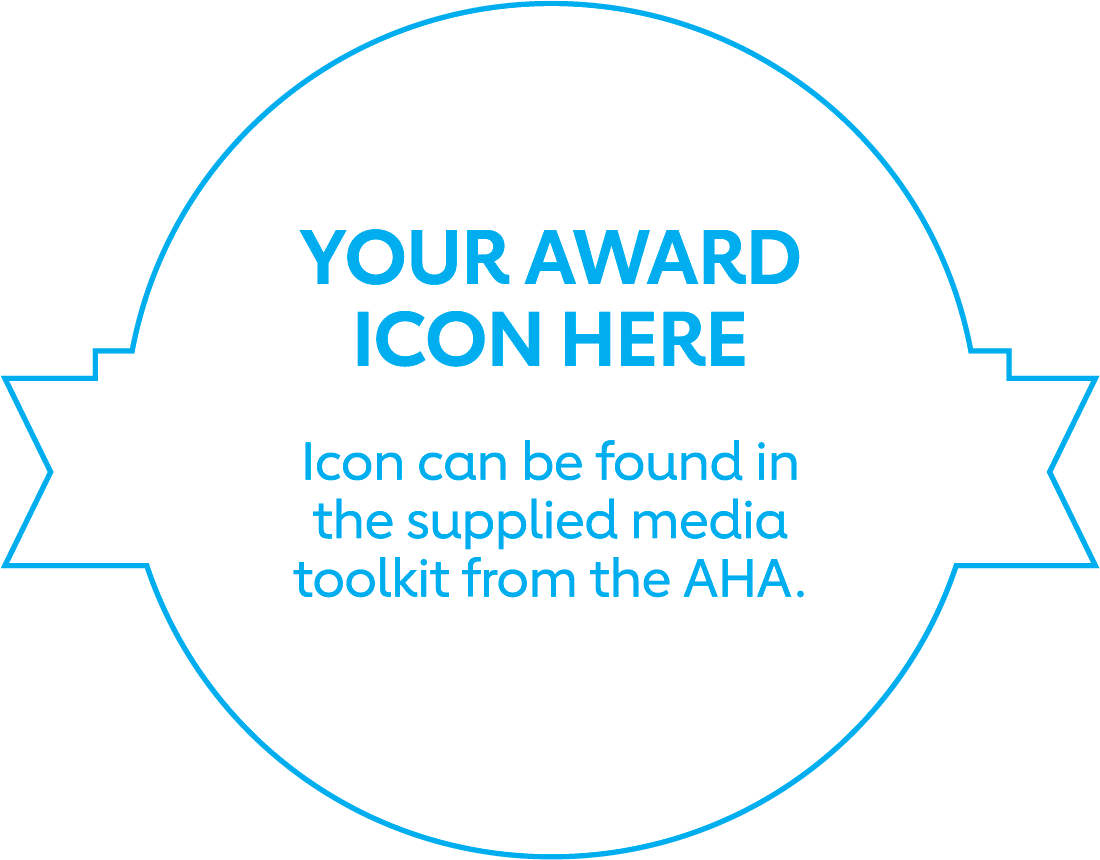 [Add your award icon from Target: BP, Check. Check. Control. Cholesterol and/or Target: Type 2 Diabetes then delete this text and the appropriate award icon placeholder image(s)]
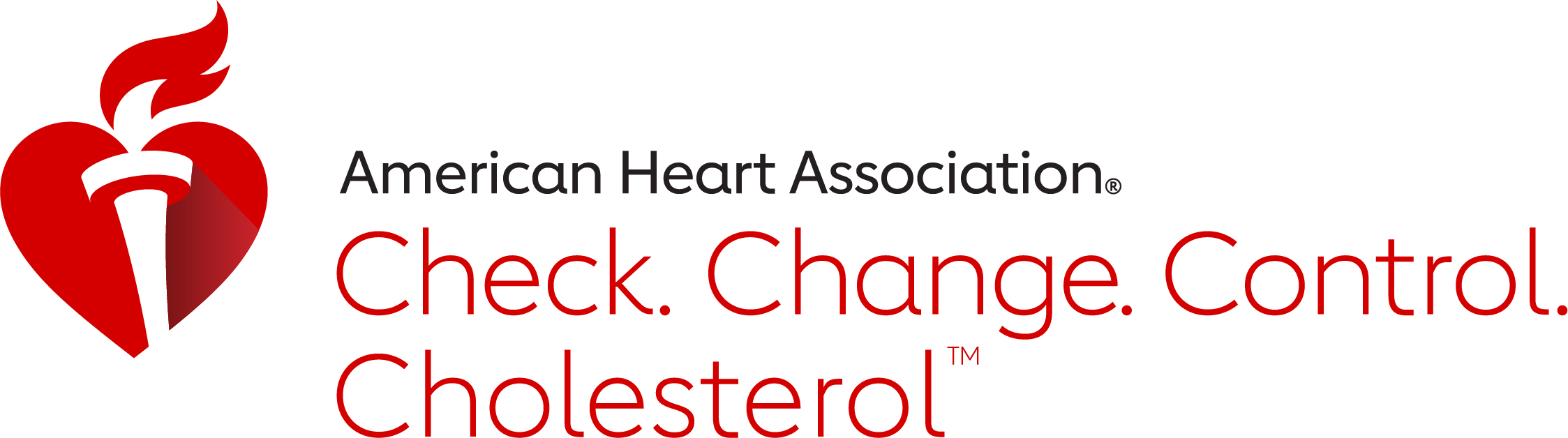 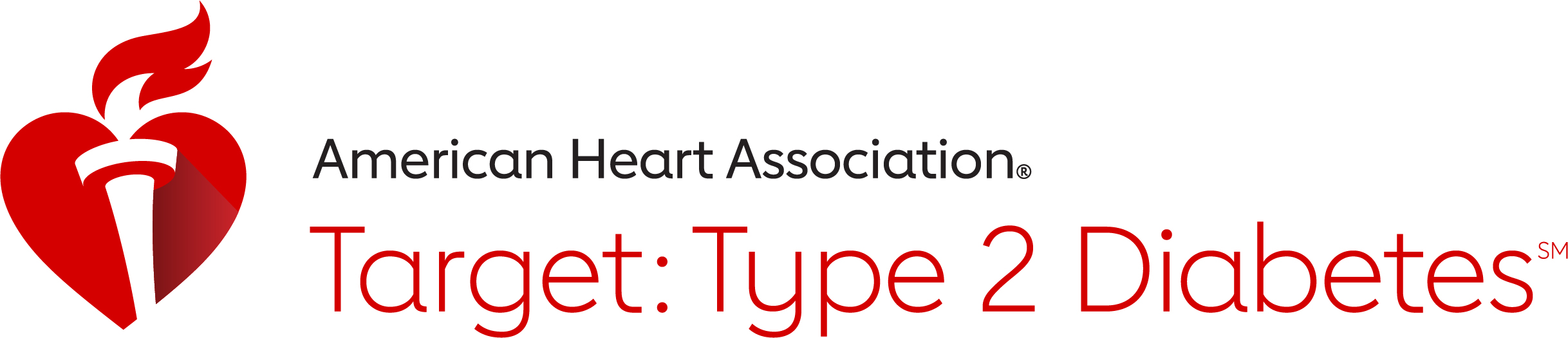 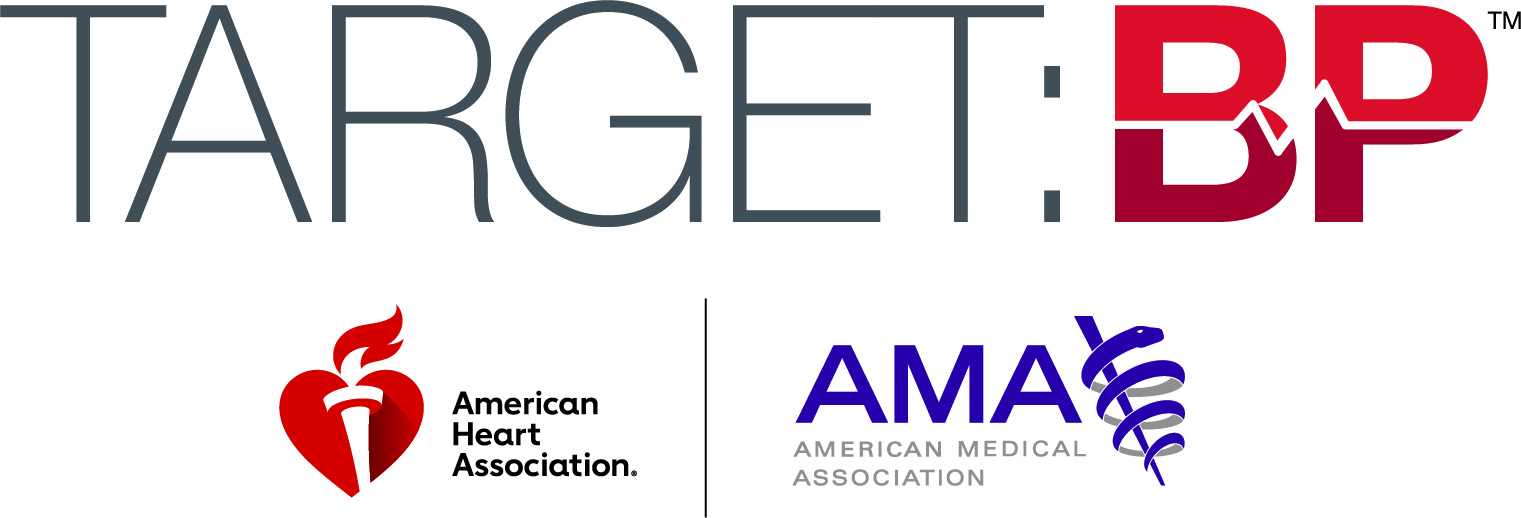 www.heart.org/OutpaceCVD